Медицинский колледж №8 г. Москвы
Ярмарка  
вакансий
						2012г.
Возможные варианты трудоустройства
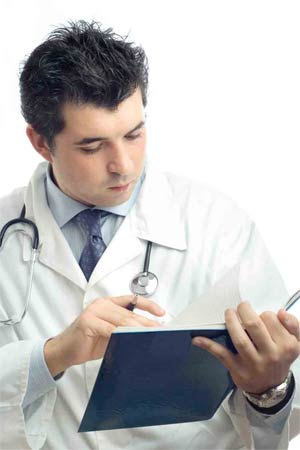 Предварительное распределение
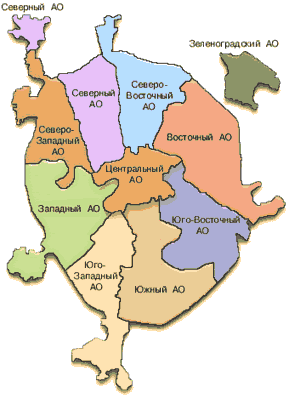 Зеленоградского АО
Северного АО
Северо – Восточного АО
Северо – Западного АО
Департамент
здравоохранения
Западного АО
Юго – Западного АО
Отделение 
«Сестринское дело»
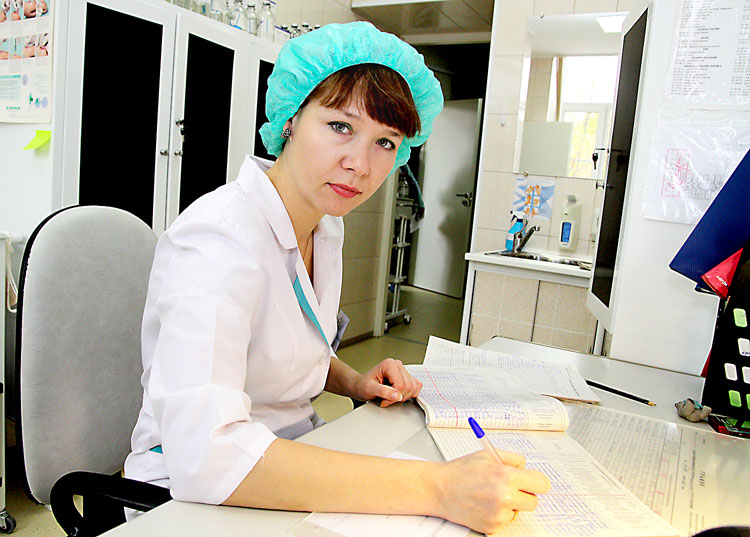 Городская больница №3  ДЗМ
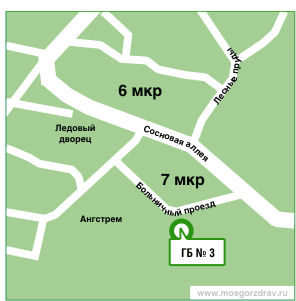 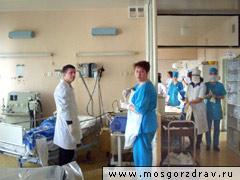 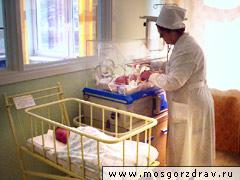 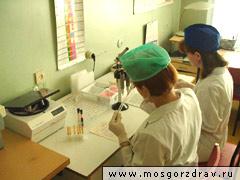 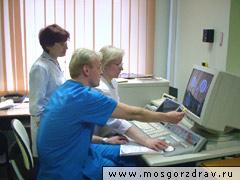 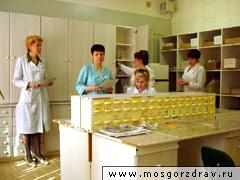 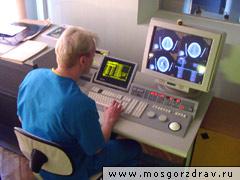 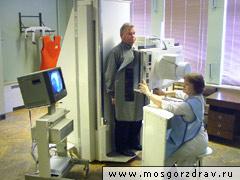 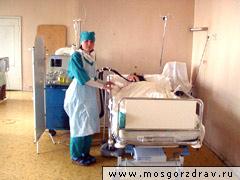 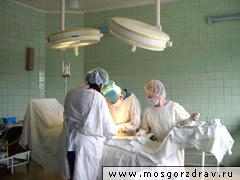 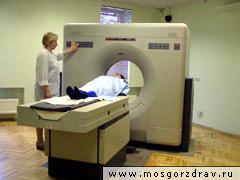 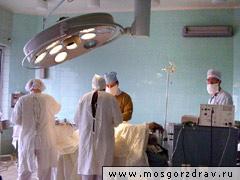 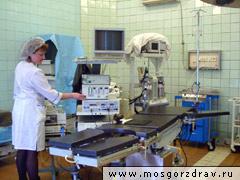 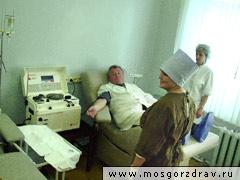 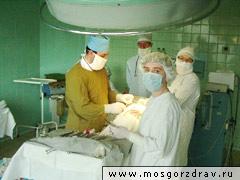 Городская больница № 3 открыта в 1966 году и
расчитана на 1130 коек. Сегодня больница является
Единственным многопрофильным стационаром в 
Зеленоградском административном округе г. Москвы. 
Больница оказывает стационарную медицинскую 
помощь населению г. Зеленограда (250 000 человек) и
и жителям близлежащих поселков Московской
области, работающим в Зеленограде. В коллективе
больницы работают кандидаты и доктора медицинских 
наук, заслуженные врачи РФ. 
	Коллектив, постоянно работающий в больнице,
имеет свои традиции по созданию чуткого и 
добросовестного отношения к больным. 
	За год больница обслуживает около 22
тыс. человек с различными патологиями.
	      Отделения: - 5 Терапевтических;- 3 Хирургических; - Реанимационное;- Детский корпус;- 2 Неврологических;- Травматологическое- Гинекологическое;- Урологическое.	
		Другие отделения и службы:- отделение переливания крови;- отделение кардиологии;- параклинические службы;- эндоскопическое отделение;- гастроэнтерологическое отделение;- физиотерапевтическое отделение;- отделение лучевой диагностики;- клинико-диагностическая лаборатория;- бактериологическая лаборатория;- кабинет функциональной диагностики.
Поликлиника №65 и травмпункт
ГП №152 филиал №1 ГП №201
ГП №201 ДЗМ
ГП №230 филиал №2 ГП №201
ДГП №54  филиал №1 ДГП №105
ДГП №84 филиал №2 ДГП №105
Педиатрия;
Клинико-диагностическая лаборатория;
Дошкольно - школьное отделение;
Физиотерапевтическое отделение;
Функционирует дневной стационар при начальной школе № 1704 для детей с патологией зрения;
Лаборатория. 
УЗИ – диагностика. 
ЭКГ. 
Функция внешнего дыхания.
ДГП №90 филиал №3 ДГП №105
ДГП  №105 ДЗМ
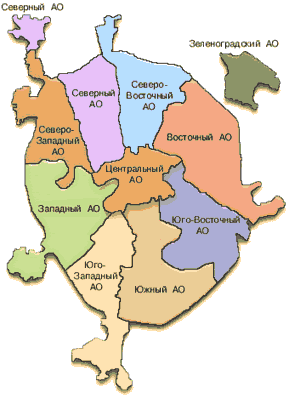 Клиника Ортопедии и Травматологии ГКБ № 13 г. МосквыХирургический стационар третьего тысячелетия
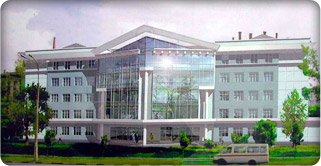 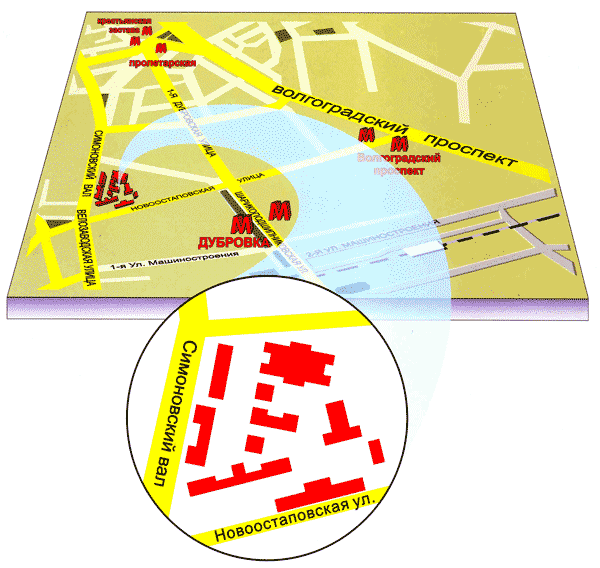 Москва, ул. Велозаводская, д. 1/1
E-mail: gkb13@gkb13.ru    Справочная: (495) 674-5100
ст.м.Пролетарская, 
автобус №9, 299, 608 до остановки 
«13-я Городская больница» трамвай № 12, 20, 43 до остановки 
«Железнодорожный переезд». 
ст.м.  Дубровка, далее пешком
ст.м Автозаводская, далее автобусом 
№ 9 до остановки «13-я Городская больница»
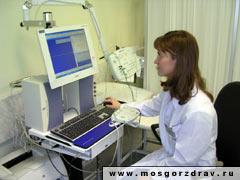 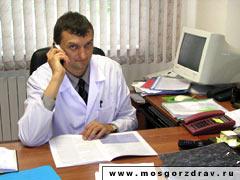 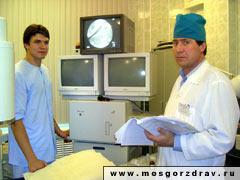 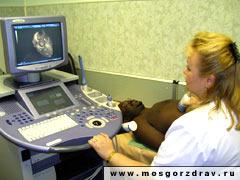 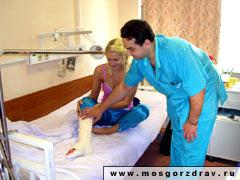 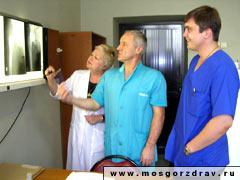 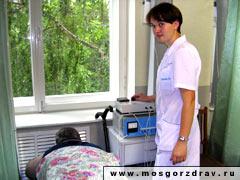 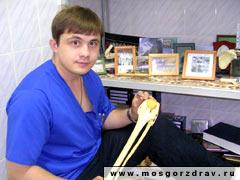 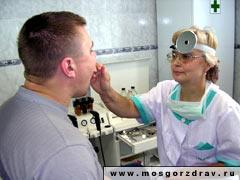 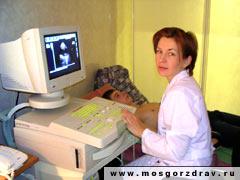 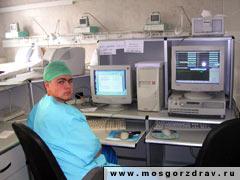 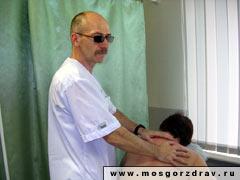 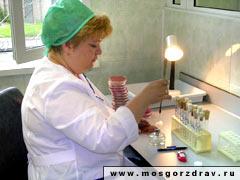 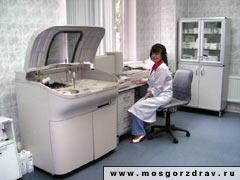 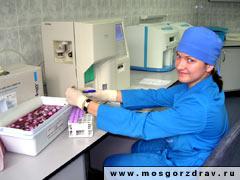 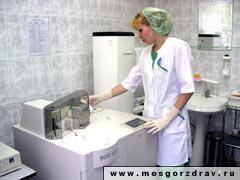 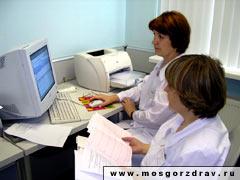 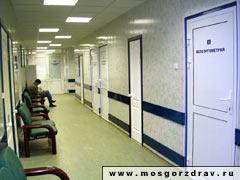 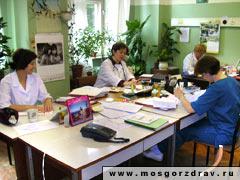 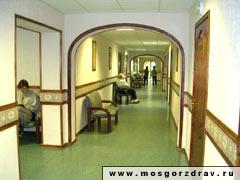 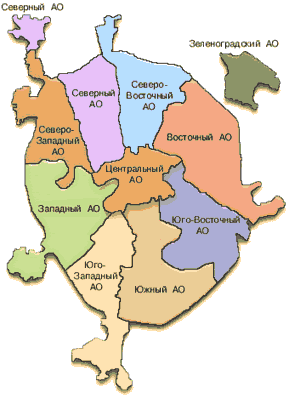 Городская больница №8
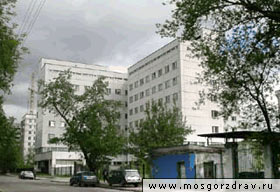 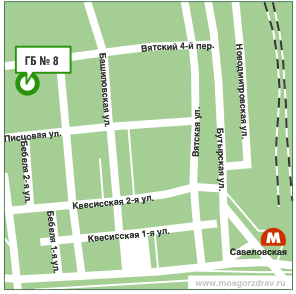 м. «Динамо», «Савеловская», автобус № 84, 72 (до остановки «Больница № 8»)
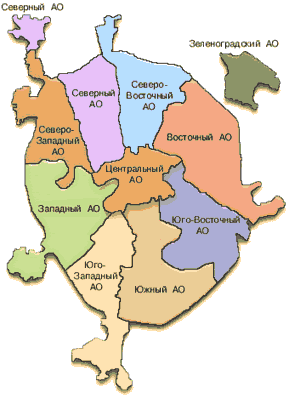 Городская поликлиника №220
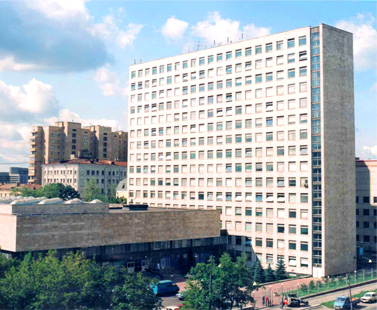 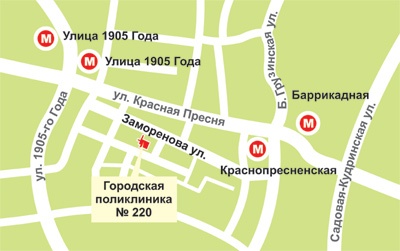 E-mail - gp220@mosgorzdrav.ru
м. Краснопресненская, м. Улица 1905 года.
Клиника детских болезней ММА им. Сеченова
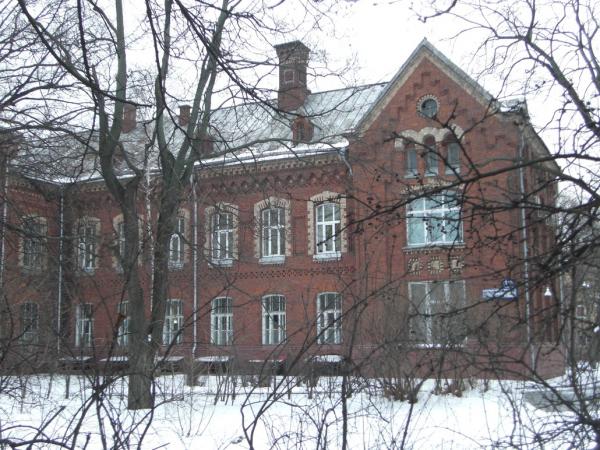 Москва, Пироговская Бол. ул., 19, строение 1
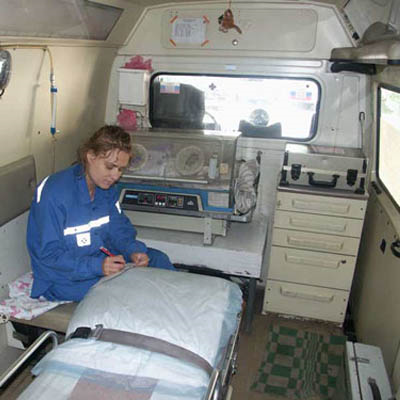 Отделение «Лечебное дело»
Станция скорой и неотложной медицинской помощи им. А.С. Пучкова
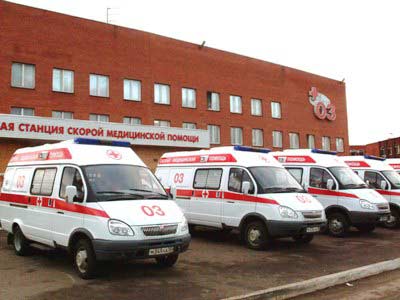 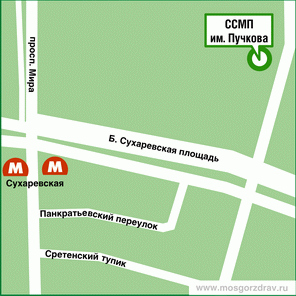 Станция метро «Сухаревская» 

129010, г. Москва, 1-й Коптельский пер., д. 3
Справочная служба: (495) 632-96-70, 
		            632-96-79
Должности для среднего медицинского персонала: 
Фельдшер линейной выездной бригады 
Фельдшер группы анестезиологии и реанимации 
Фельдшер бригады по транспортировке соматических больных 
Фельдшер (медбрат) бригады по транспортировке психически больных 
Фельдшер психиатрической бригады 
Фельдшер по приему и передаче вызовов 
Акушерка 

	Прием на работу производится после собеседования (для врачей и
 фельдшеров) на той подстанции, где Вы хотите работать. При положительном 
решении о приеме руководитель подстанции предоставит Вам перечень
документов, необходимых для трудоустройства, и направит Вас на
тестирование, которое  проводится в здании Управления Станции.
Преподаватели МК №8желают Вам удачи в поиске работы и профессиональных успехов!